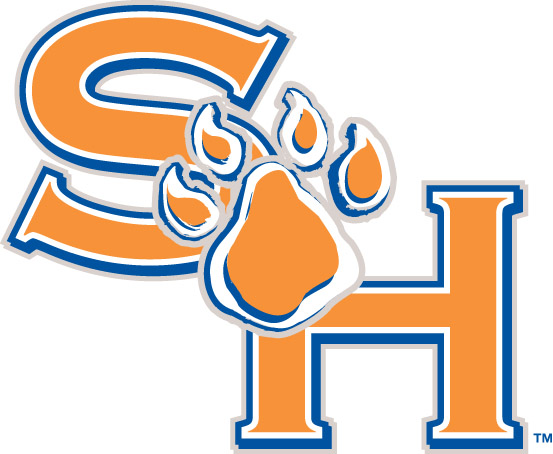 Supervised Agriculture Experience (SAEs)
Ms. Marlin
Advanced Animal Science
Objectives
Discuss the purpose of an SAE.
Analyze SAEs.
SAE Video
http://www.youtube.com/watch?v=egEQVcnydKU
Purpose of an SAE
Students with an SAE learn by doing. 
With help from their agricultural teachers, students develop an SAE project based on one or more SAE categories.  
Every student enrolled in an AFNR course is required to have an SAE project.
Purpose of SAE
Having an SAE project will allow the students to grow professionally.
An SAE will also help guide students into the career path that they wish to chose.
Types of SAE
EntrepreneurshipOwn and operate an agricultural business (e.g. a lawn care service, a pay-to-fish operation, holiday poinsettia production and sales.)
Types of SAE
PlacementGet a job or internship on a farm or ranch, at an agriculture-based business, or in a school or factory laboratory.
Types of SAE
Research and ExperimentationPlan and conduct a scientific experiment. (e.g. Determine whether the phases of the moon affect plant growth, or test and determine the efficacy of different welding methods.)
Types of SAE
ExploratoryExplore careers in agriculture by attending an agriculture career fair, or creating a report or documentary on the work of a veterinarian.
Keeping Records
Every student should be given a record book at the beginning of each year.
At the end of each week, students should document what they did throughout the week with their SAE project.  
Taking time every week will allow for less confusion.
Keeping Records
Keeping these records will also allow for students to apply for grants and scholarships as well as degrees.
Objectives
Discuss the purpose of an SAE.
Analyze SAEs.
Lab Activity
The class will be broken up into four groups.
Each group will be assigned one type of SAE.
Students will go to the computer lab and research the type of SAE they were assigned.
Each group will give a full presentation over the information.